Правила поведения в природе
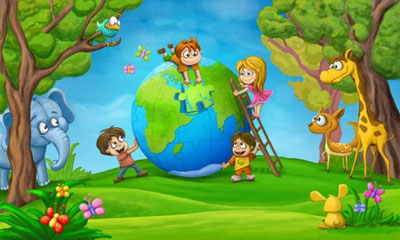 Не разоряйте муравейники
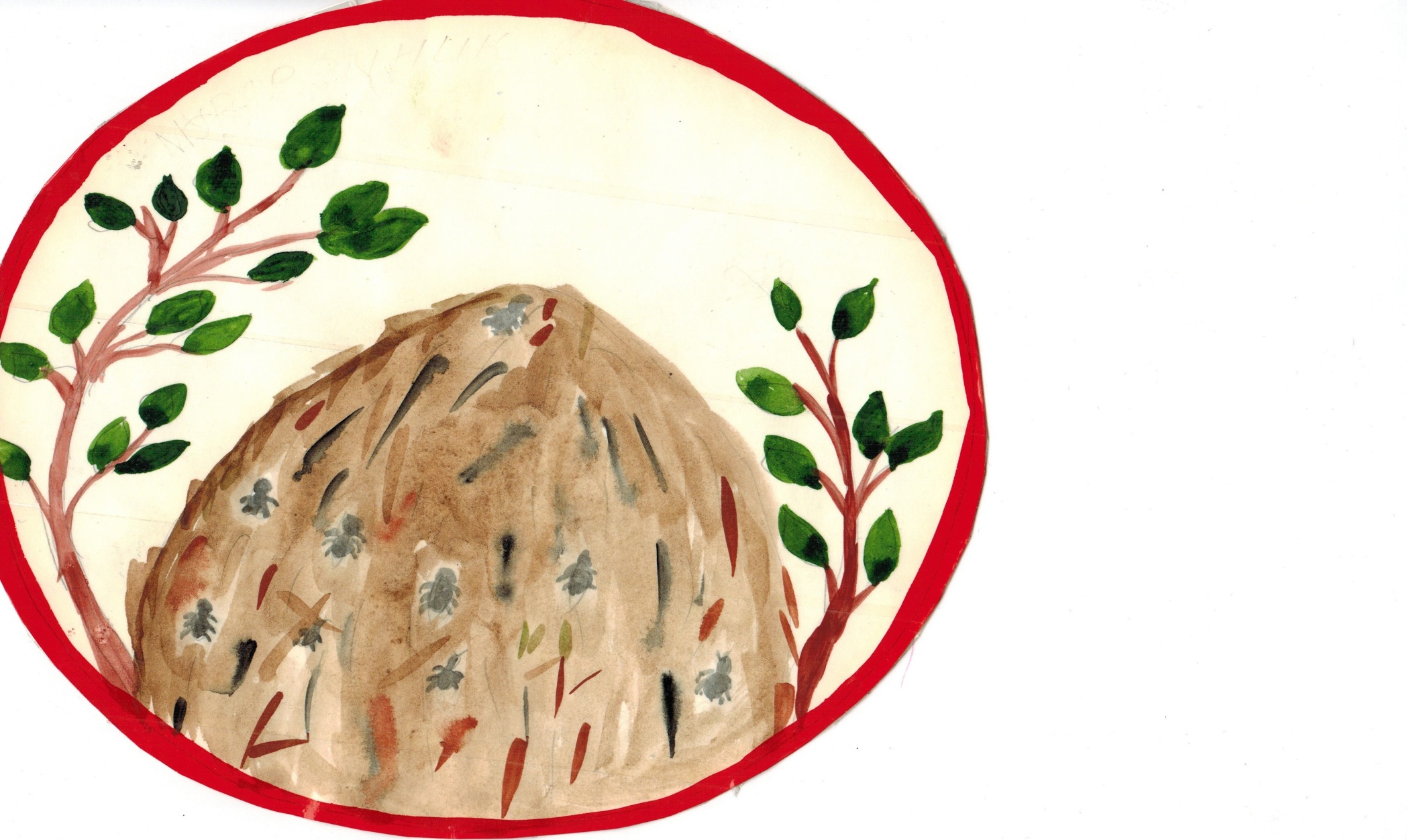 Чтобы лес красив был и здоров
Без личинок вредных и жуков
Муравьи на страже день и ночь
Гонят разных короедов прочь
Не разоряйте птичьи гнезда
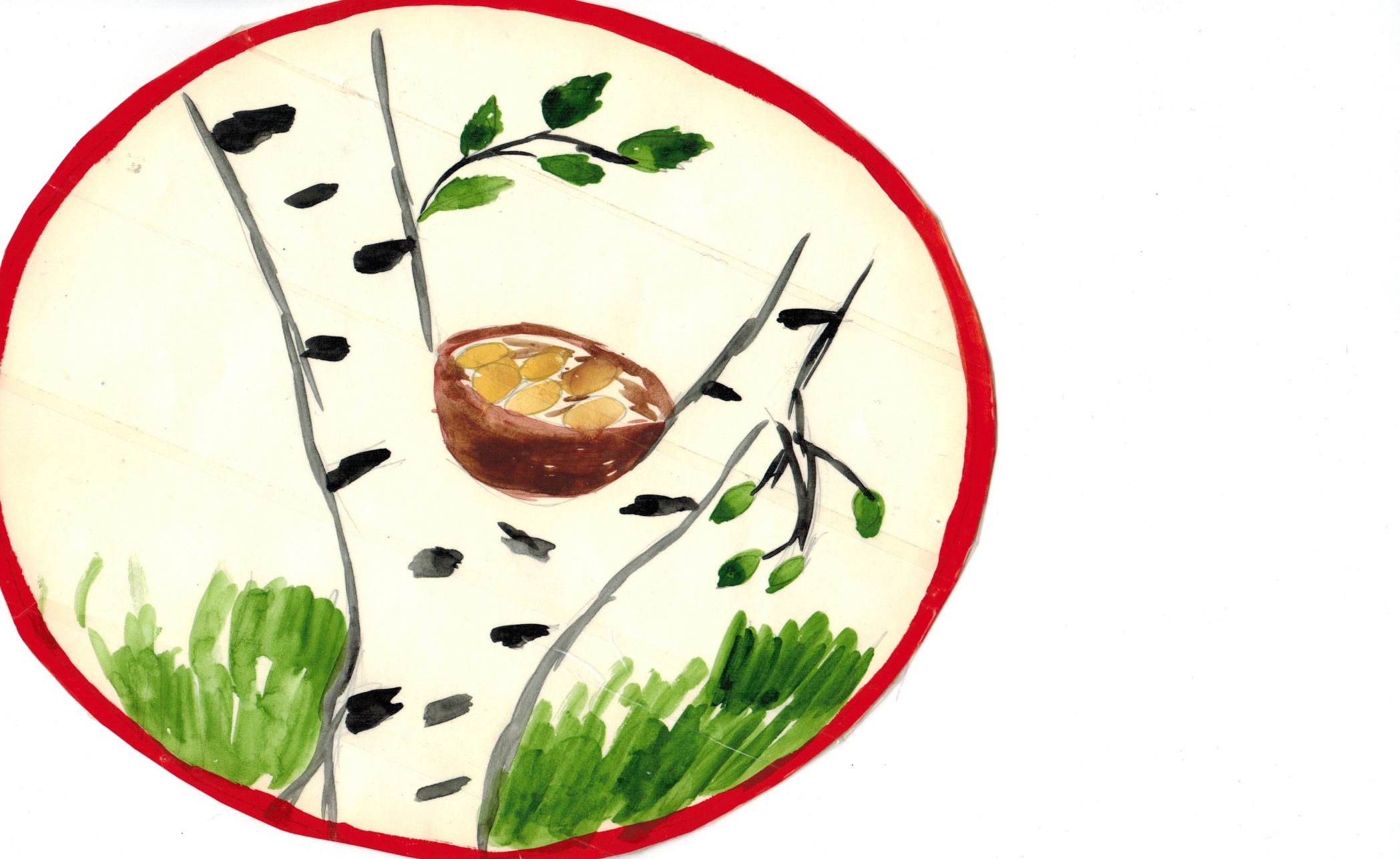 Дети запомнить должны 
И понять :
Гнезда у птичек 
Нельзя разорять
Если в траве 
Увидали яйцо
Или услышали
Крики птенцов,
Не приближайтесь ,
Не лезьте туда
И не тревожьте
Ни птиц , ни гнезда .
Не обижайте лесных насекомых
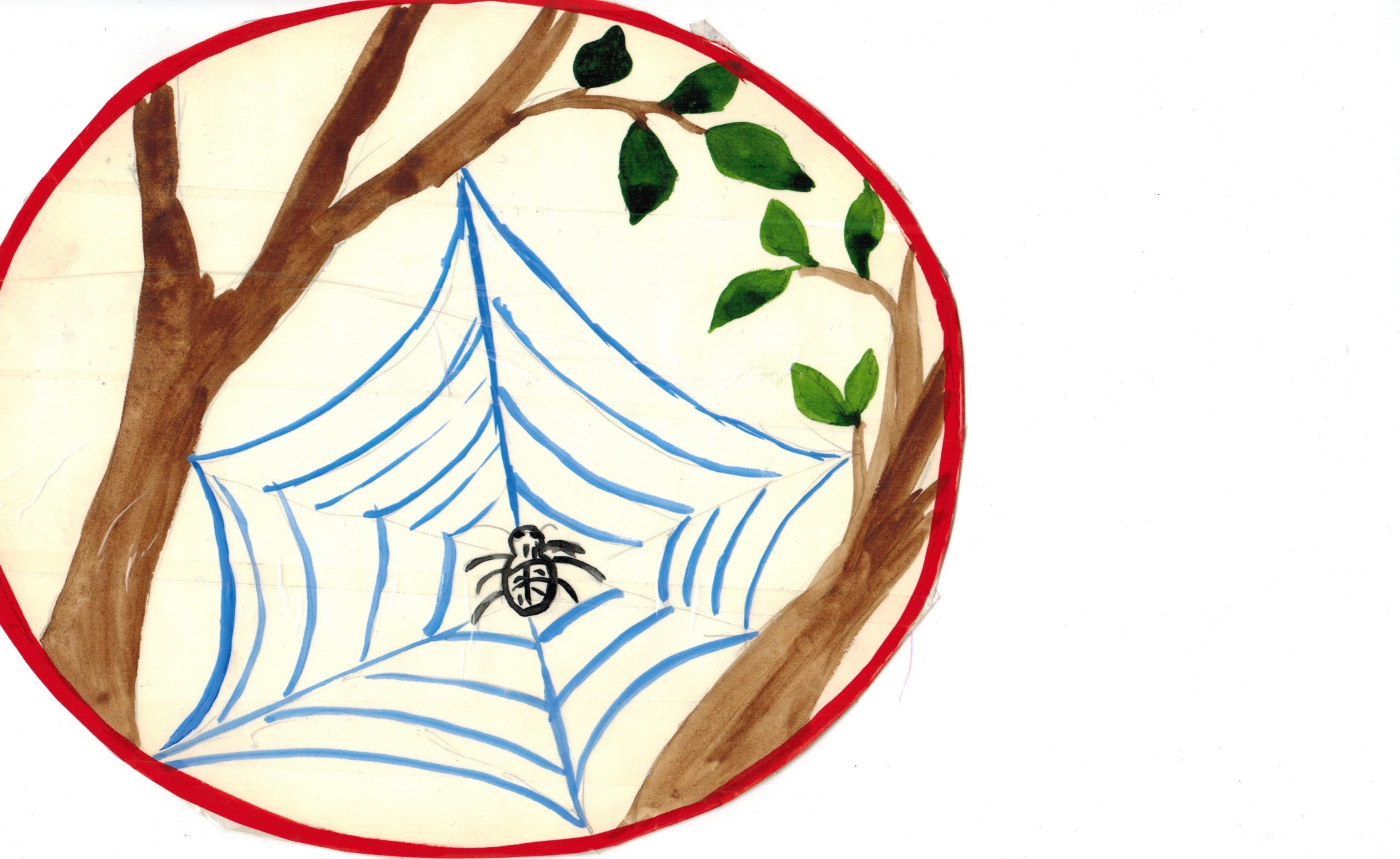 В лесу летают мотыльки
Ползут козявки и жуки
Природа мать им жизнь дала .
У них у всех свои дела
Ты их увидишь на пути-
Не обижай , а отойди !
Без насекомых лес ,
Друг мой ,
И одинокий , и пустой…
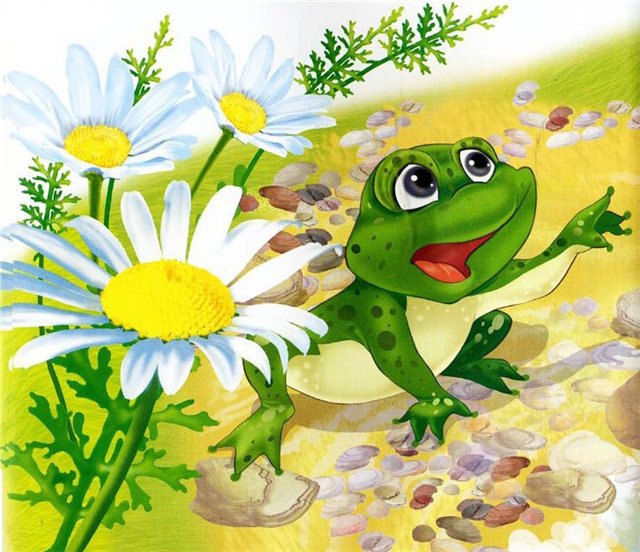 КОНЕЦ
 первой части